Managing Anxiety in Young People Parent GroupThe Park School
11/10/2022
Sara Tarr, Clinical Psychologist, MHST Specialist Schools
Anxiety
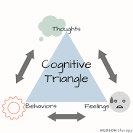 The Cognitive Triangle
Time to reflect and think together
Children and young people may not recognise anxiety

What are signs of anxiety in young people?
Anxiety is normal and adaptive

Fight Flight Freeze response to threat

Anxiety is not dangerous
xiety is normal and adaptive
Fight Flight Freeze response to threat
Anxiety is not dangerous
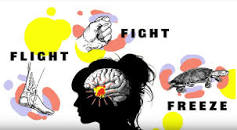 Anxiety
Considerations for Young People with Learning Needs
Anxiety
What Can Help?
Resources:
When anxiety feels overwhelming.pdf (ncl.ac.uk)
Coping with Uncertainty (Easy Read version) | Neurodevelopment and Disability | Newcastle University (ncl.ac.uk)
How to Cope With an Anxious Child | Anxiety in Children (childmind.org)